Drinking Water Violations in Low Income Communities
GISWR 2017
Chinelo Agbim
Outline
Motivation
Purpose
Safe Drinking Water Act Policy Overview
Data Sets
Maps/Results
Looking Forward/Future
Motivation: Growing Spotlight of Aging Water Infrastructure
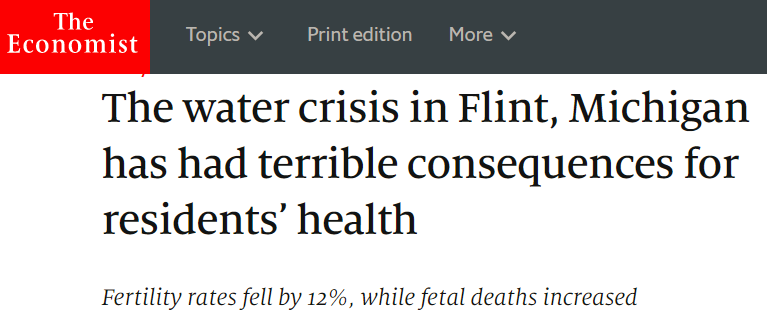 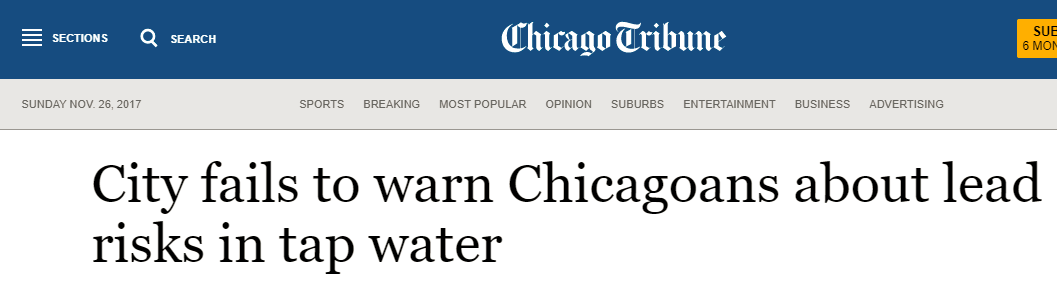 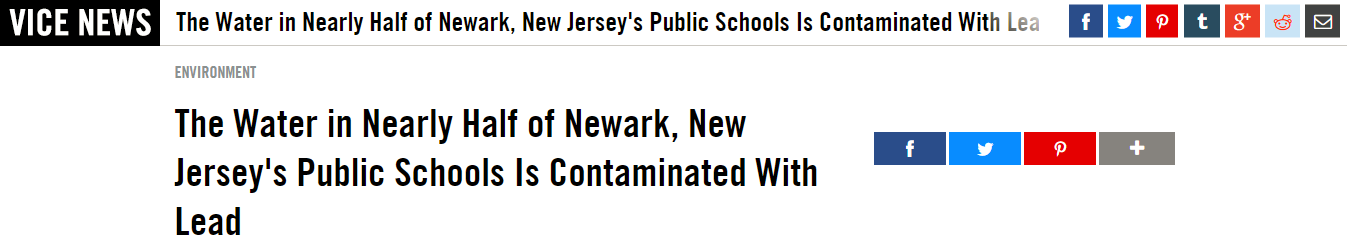 Drinking Water Contamination has Been Mapped A Lot But Not with Wealth
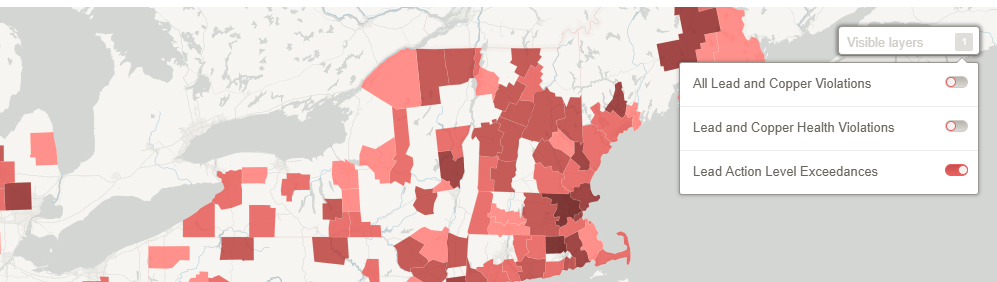 Natural Resource Defense Council
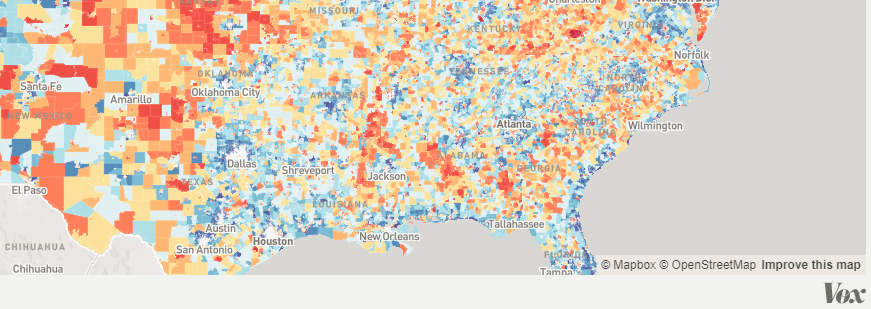 Vox
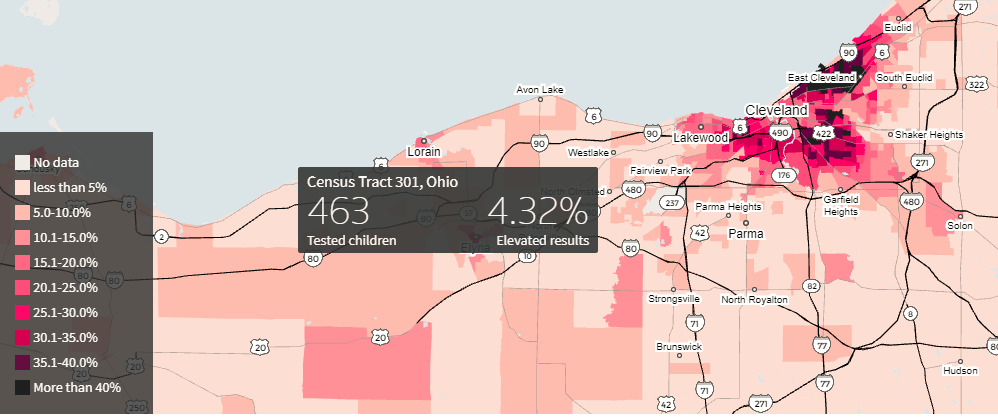 Reuters
Safe Drinking Water Act and Enforcement
Lead and Copper Rule
Other Violations:
Maximum Contaminant Level (MCL) vs. Maximum Contaminant Level Goal (MCLG)
Sampling Protocol
Issues with Sampling and Reporting
EPA does not have Flint POTW listed as a lead MCLG violation
Roughly 90% of drinking water violations only have informal actions
Purpose: Map Correlation Between Drinking Water Violations and Wealth
Number of in Facilities Each County with: 
(1) At least One General Drinking Water Violations: Data for Past 3 Years (both small and large water systems)
(2) At least One Lead & Copper Violations: Data for Past 5 years 
Texas and California used because they have similar:
Percent of Poverty
High Population
Opposing Standards on Environmental Regulation
Why Poverty and Not Income?
Poverty has a Nationwide Standard
Data Sets Used
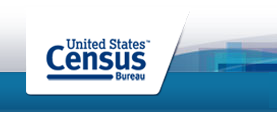 Census Bureau-Poverty by County

US.gov- shapefiles for Counties

EPA: ECHO-Water Facility EPA Compliance Website by Address
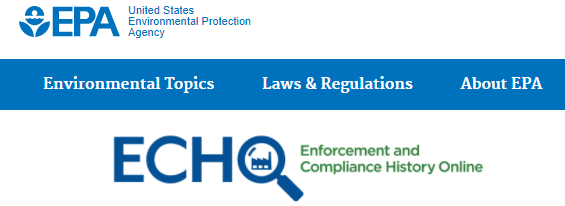 Map of Poverty and Water Violations
CA Poverty and Water Violations
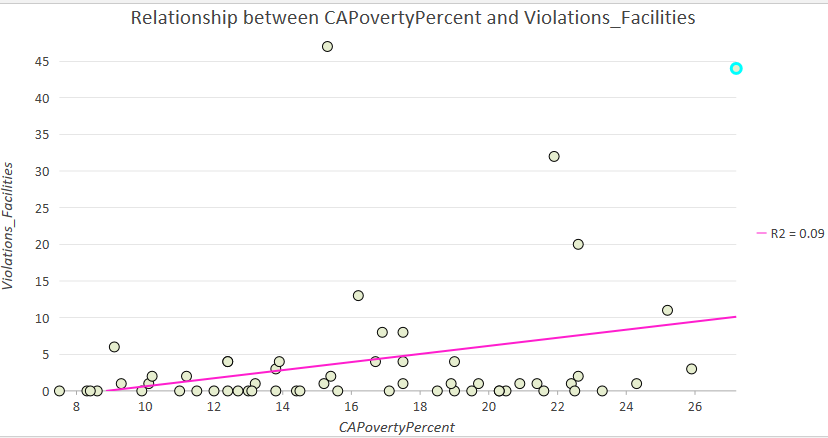 Map of Poverty and Water Violations
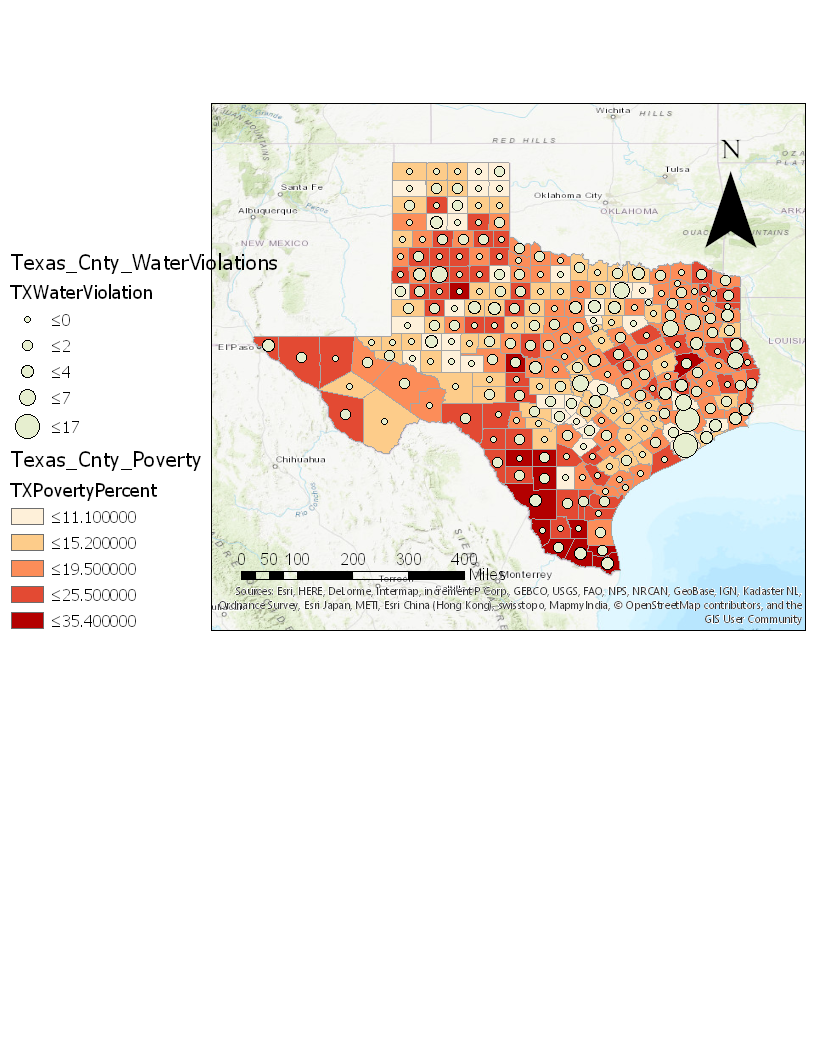 TX Poverty and Water Violations
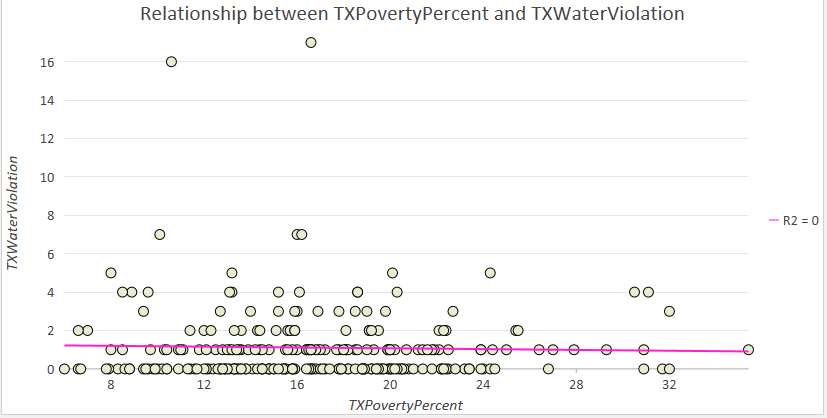 Map of Poverty and Lead & Copper Violations
Map of Poverty and Lead & Copper Violations
Future Work
Create a map of number of:
 Number of people served by these systems in each county
 Poverty in each county
Create plot of correlation between poverty and Lead and Copper Rule Violations
Report will elaborate on formal and informal enforcement actions in report